Berner Singstudenten
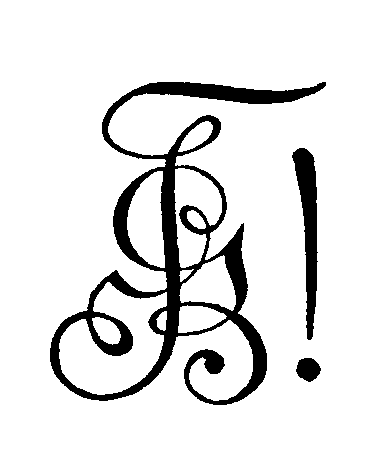 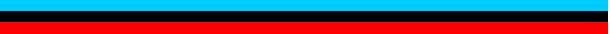 Einführung in Musiklehreund Notenkenntnis
Einheit 11:
Anwendung. Canten 6, 10, 11, 28
Andreas Marti, März/April 2020
Anwendung der Einheiten 1-10 auf Canten des Repertoires
In den folgenden Einheiten werden jeweils einige Canten behandelt, an denen die theoretischen Grundlagen weiter konkretisiert werden können 
und/oder bei denen bestimmte Schwierigkeiten häufig auftauchen, pro Einheit immer vom Einfachen zum Anspruchsvolleren.
Die Hörbeispiele beschränken sich in der Regel auf Ausschnitte oder Einzelstimmen.
Teilweise wird auch das Anstimmen durchexerziert. Bei den mehrstimmigen Sätzen muss dazu der ganze Tonumfang berücksichtigt werden – Orientierung am tiefsten Ton im 2. Bass.
Cantus 6, p. 14: Aus der Traube in die Tonne
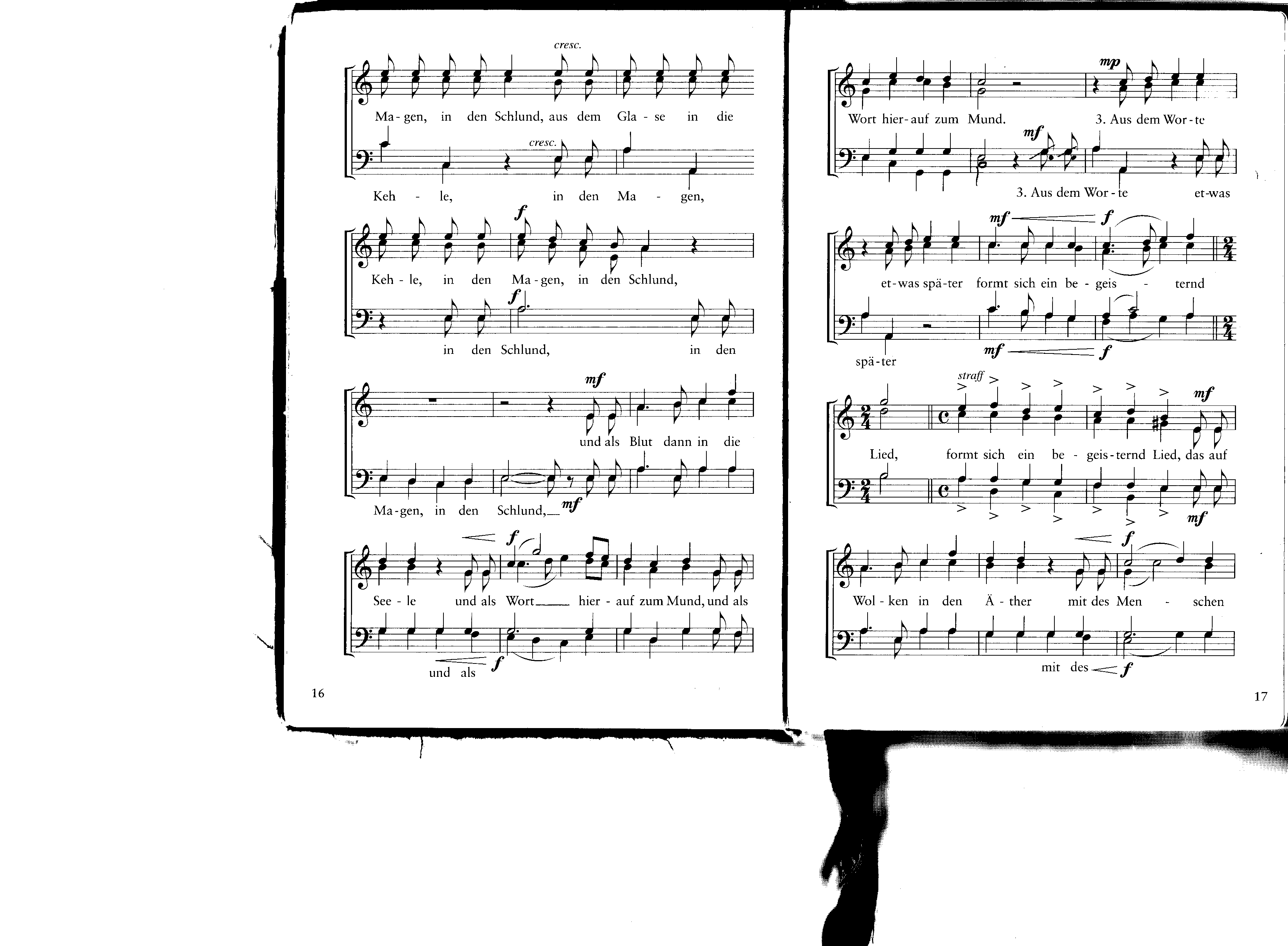 anstimmen
tiefster Ton im 2. Bass p.17 oben: „hierauf zum Mund“ = G-c (so-do)
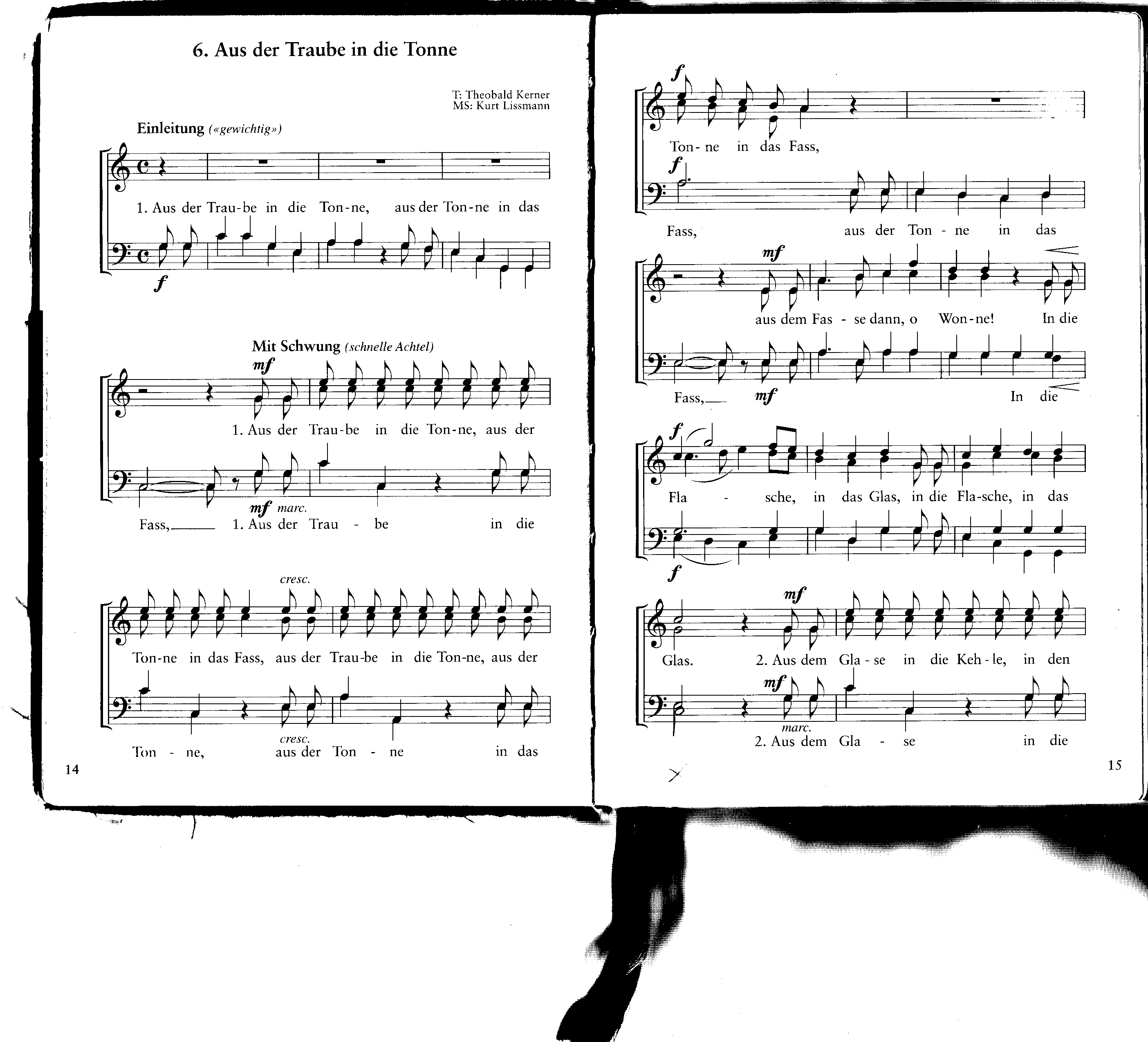 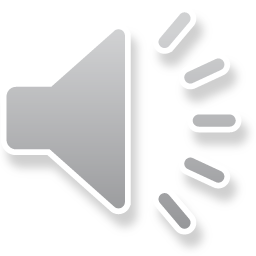 Beginn 1 Oktave höher mit so-do
langsam anfangen, dann
Tempowechsel
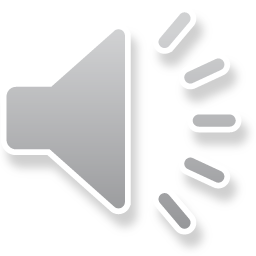 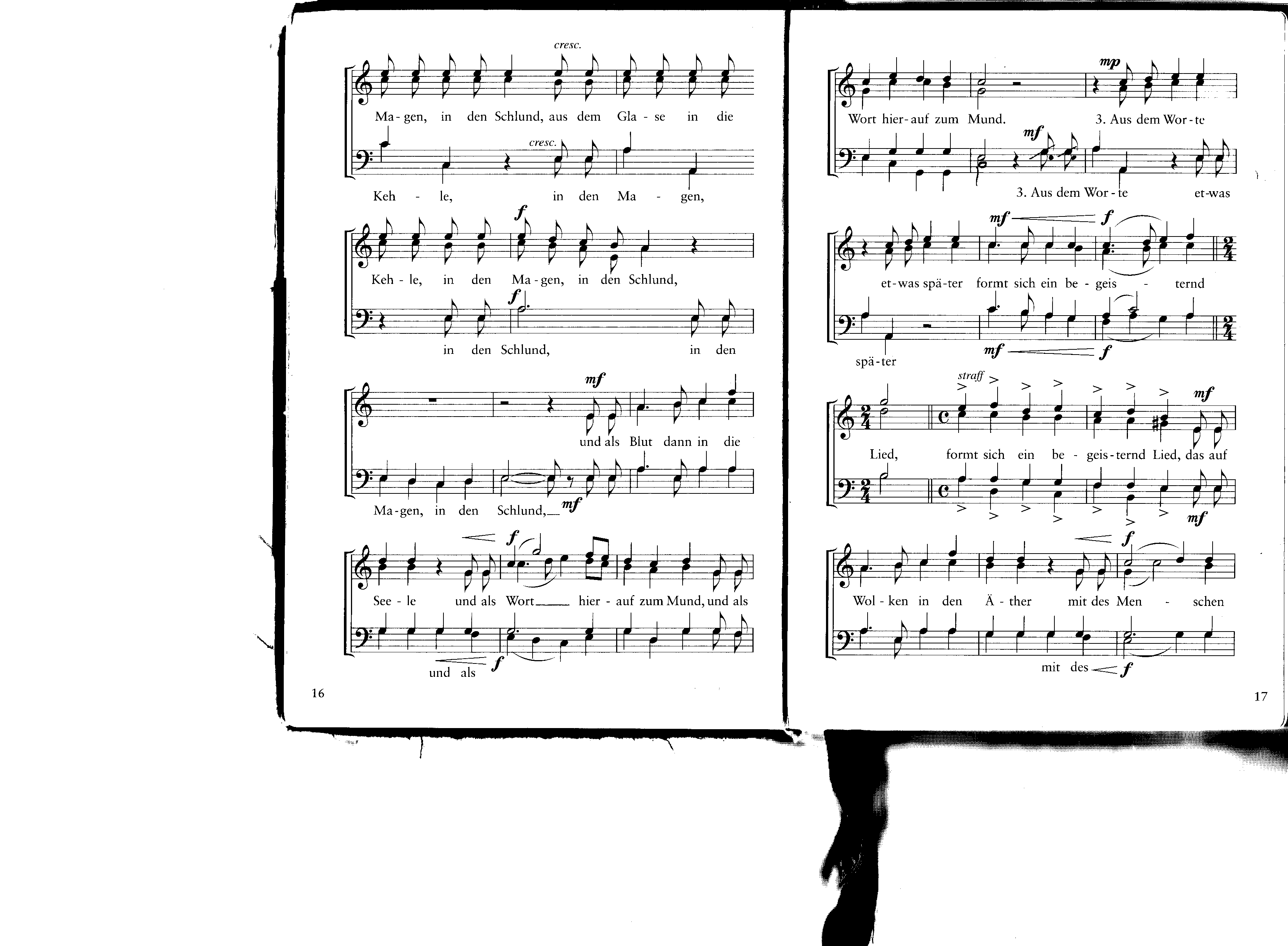 Die dritte Strophe beginnt in der Paralleltonart a-Moll
(Achtung: Druckfehler bei „Aus dem“ und beim Abschluss auf „Mund“)
Töne: a c e =
la do mi =
Molldreiklang
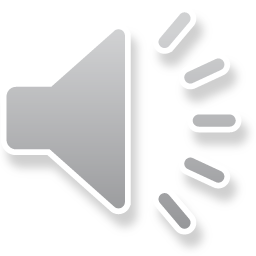 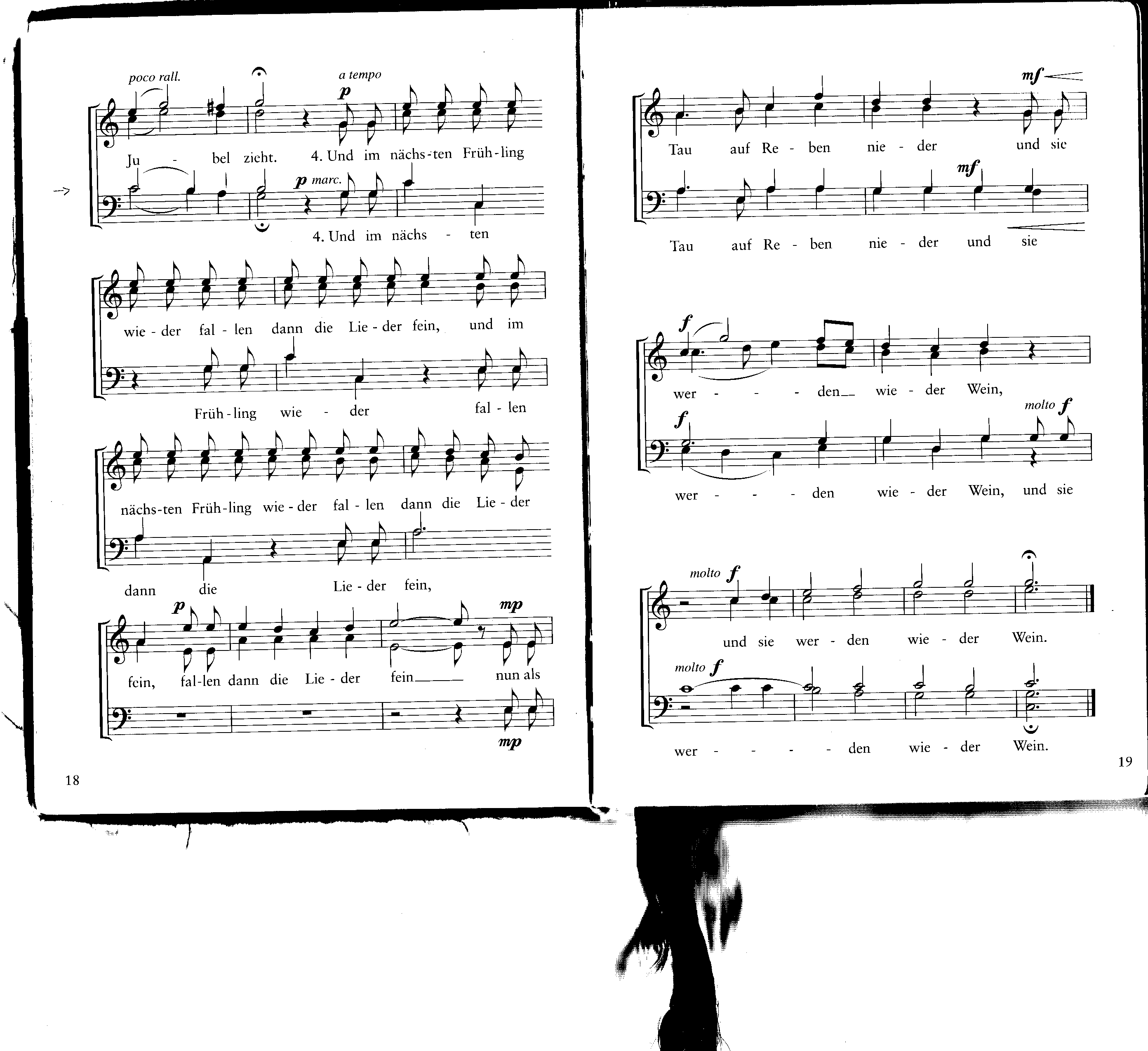 Beim Echo im Frühling sind die Tenöre allein! Pause für die Bässe.
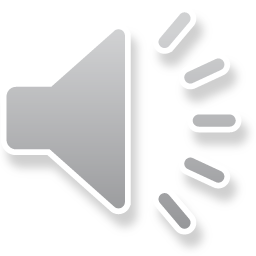 Cantus 10, p. 26, Belle qui tiens ma vie
Tonart: In historischer Notation wurden Moll-Tonarten häufig mit einem Be zu wenig notiert („dorische“ Notation nach der „Kirchentonart auf d, ohne Vorzeichen).
Das hier notierte letzte Be ist darum de facto als zweitletztes zu werten:
Es = do, C = la > c-Moll.
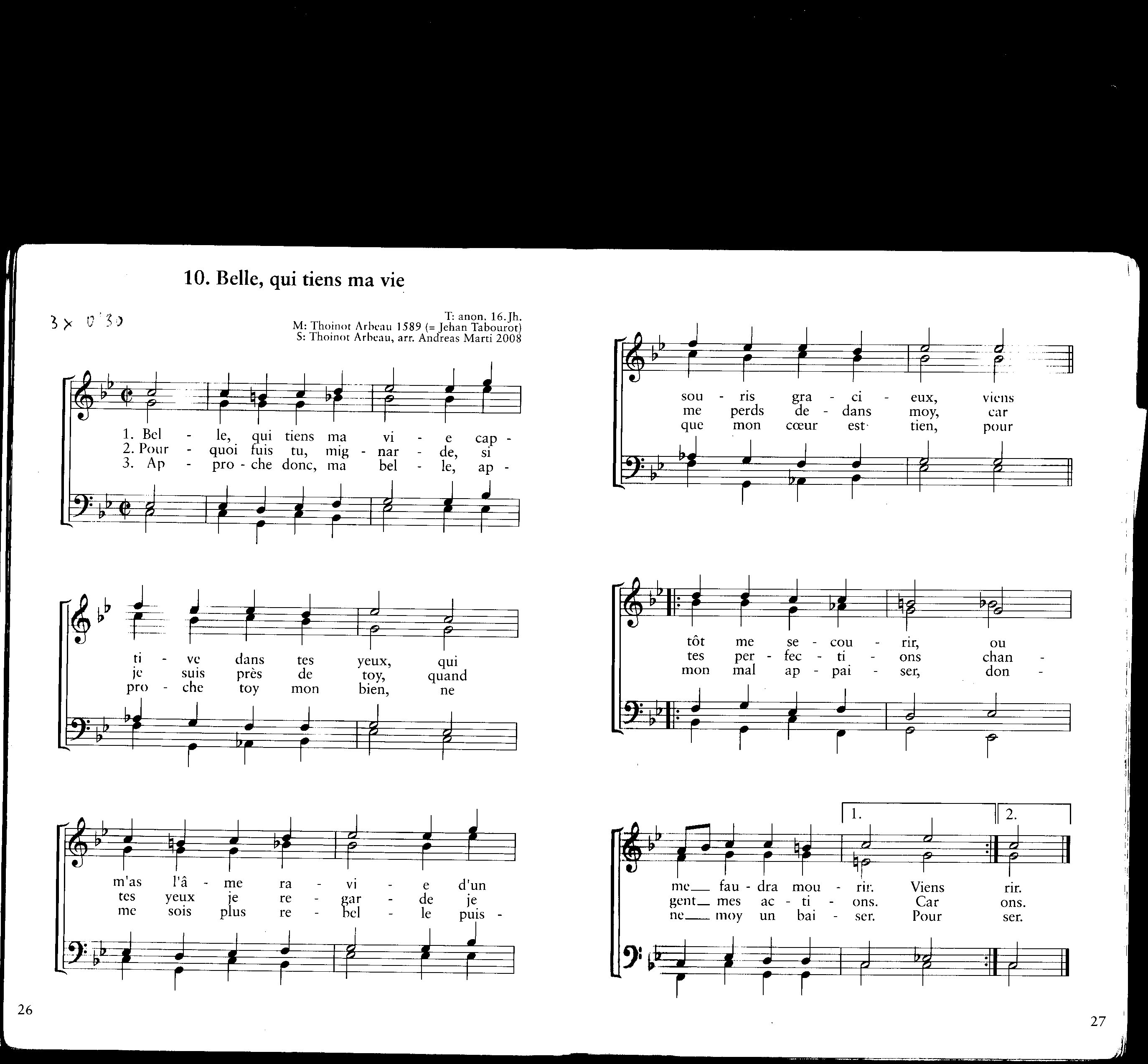 Sowohl Melodie wie Bass beginnen auf dem Grundton, hier C.
Das ist häufig so, muss aber nicht unbedingt sein.
Dagegen ist am Schluss der Bass immer, die Melodie fast immer auf dem Grundton.
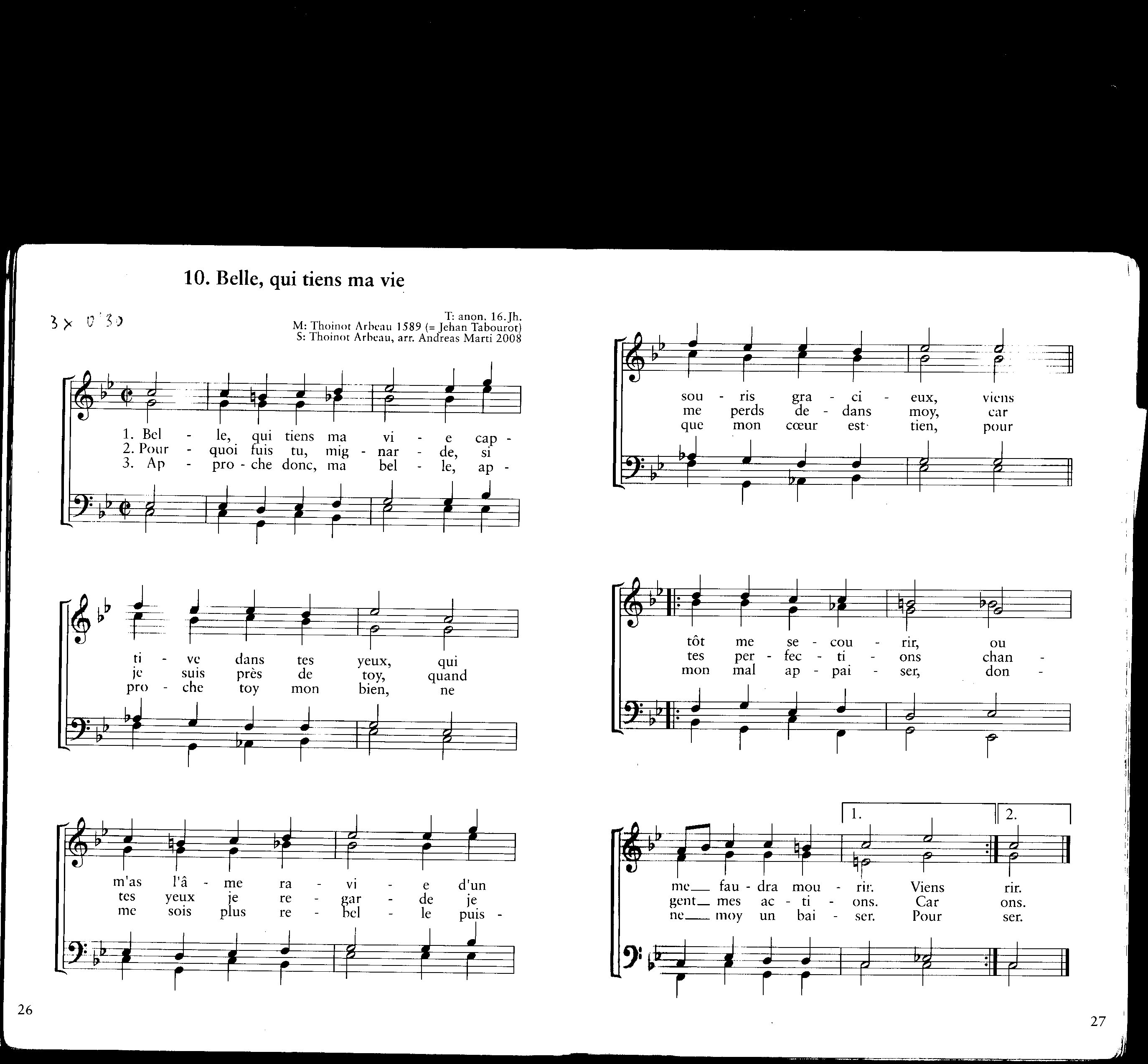 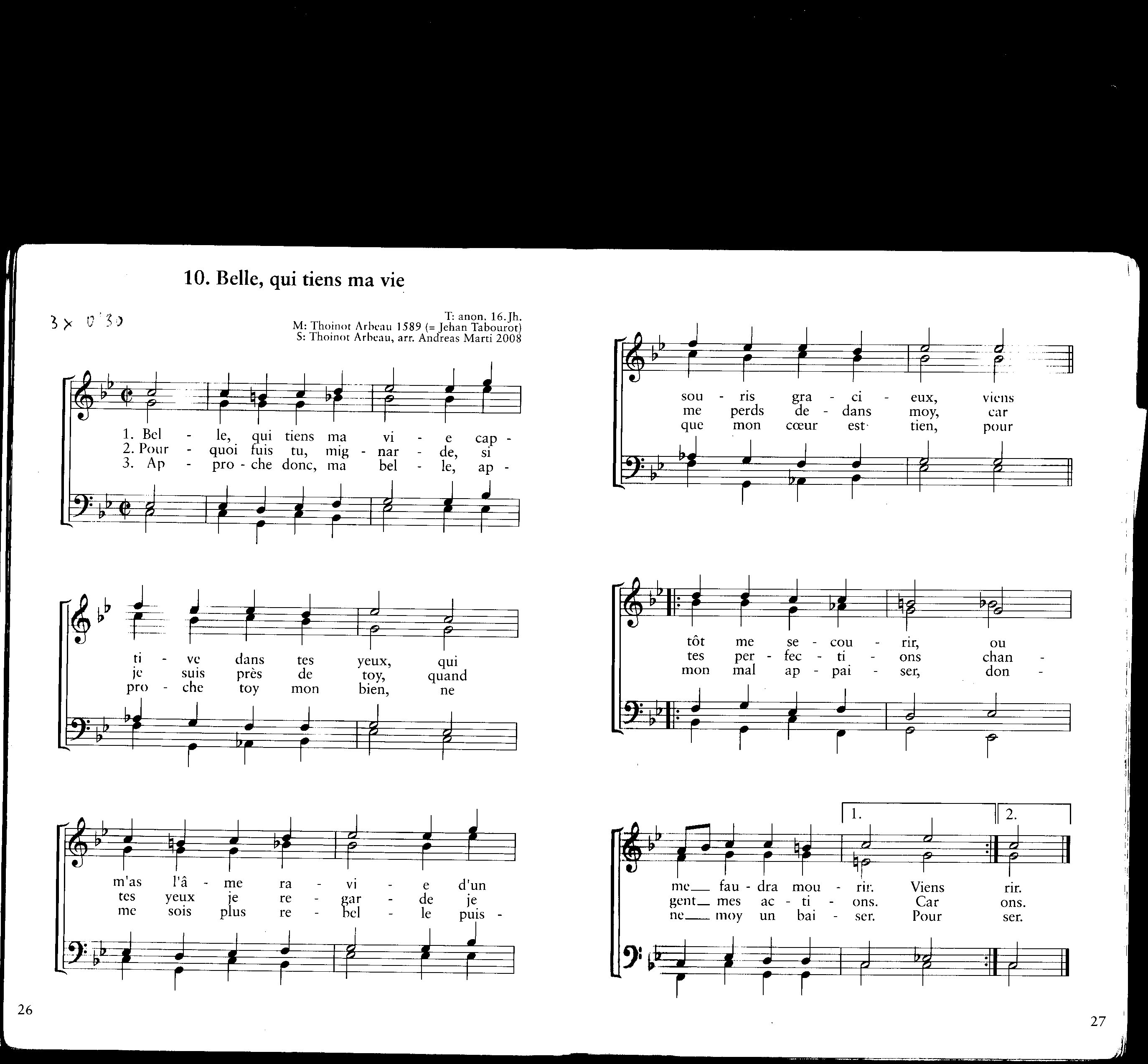 anstimmen
Der Bass liegt sehr tief, die Melodie beginnt im oberen Bereich. Daher besteht die Gefahr, dass zu tief angestimmt wird.
Gemäß der Grundregel: ausgehen vom tiefsten (Bass-)Ton:
Es in der letzten Zeile
Vom tiefsten Ton aus den Grundton suchen:
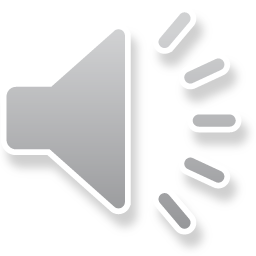 Dreiklang es – g – b (do-mi-so)
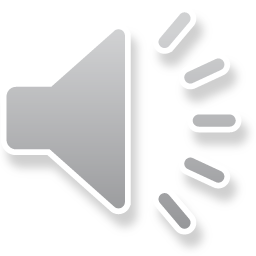 dann einen Ton nach oben zum Grundton c: b – c
Vom Grundton aus den Molldreiklang suchen. Die Melodie beginnt auf dem oberen Oktavton.
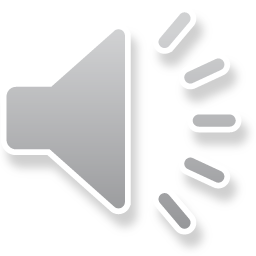 Töne sicher finden:
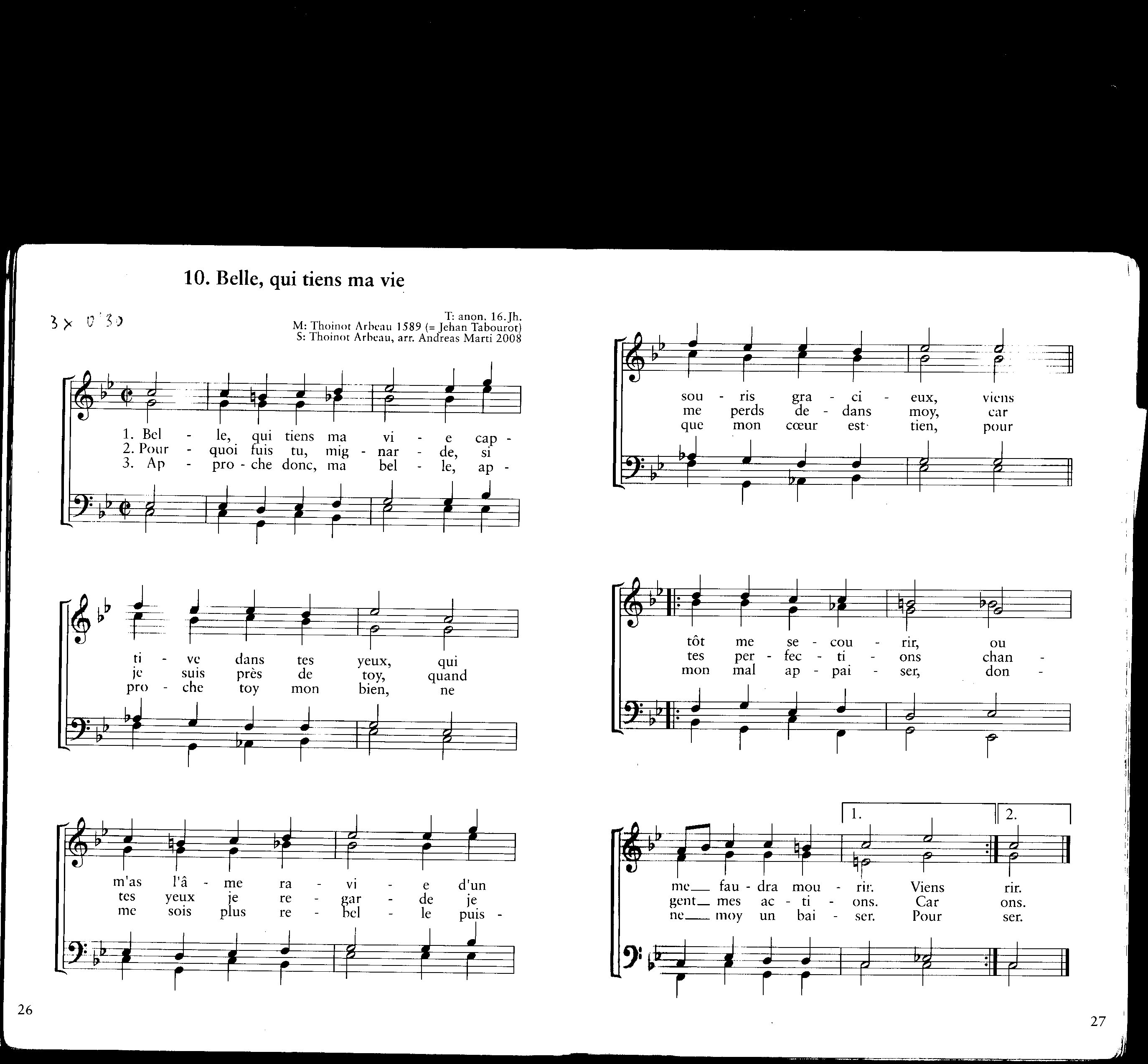 Tenor 1
langsam
Tenor 1: auf den Wechsel von b und h achten.
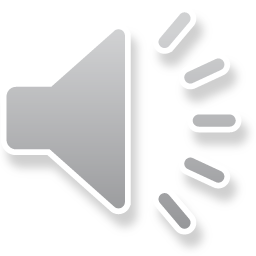 schnell
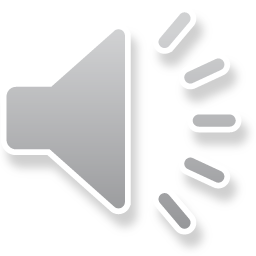 Tenor 2
langsam
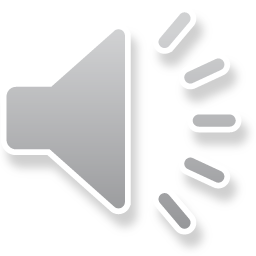 Tenor 2: b nach dem h von Tenor 1.
schnell
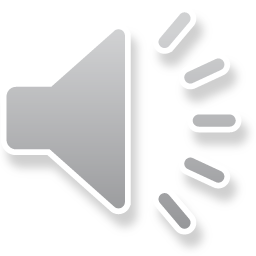 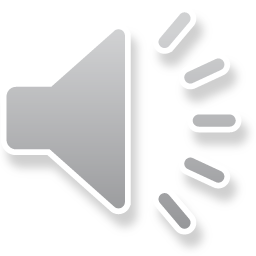 Bass 1
langsam
Bass 1: es nach dem e von Tenor 2.
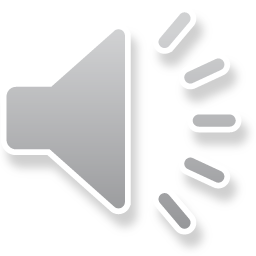 schnell
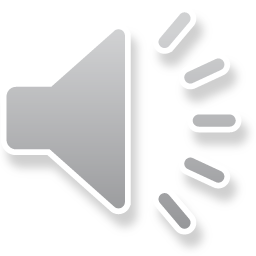 Bass 2: Sprünge g-c und f-c groß genug nehmen.
Bass 2
langsam
schnell
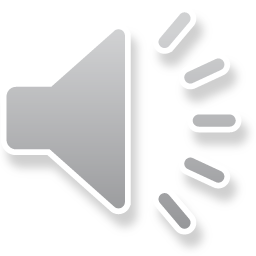 Cantus Nr. 11: Bien des chants, bien des verres
Was machen all diese Vorzeichen?
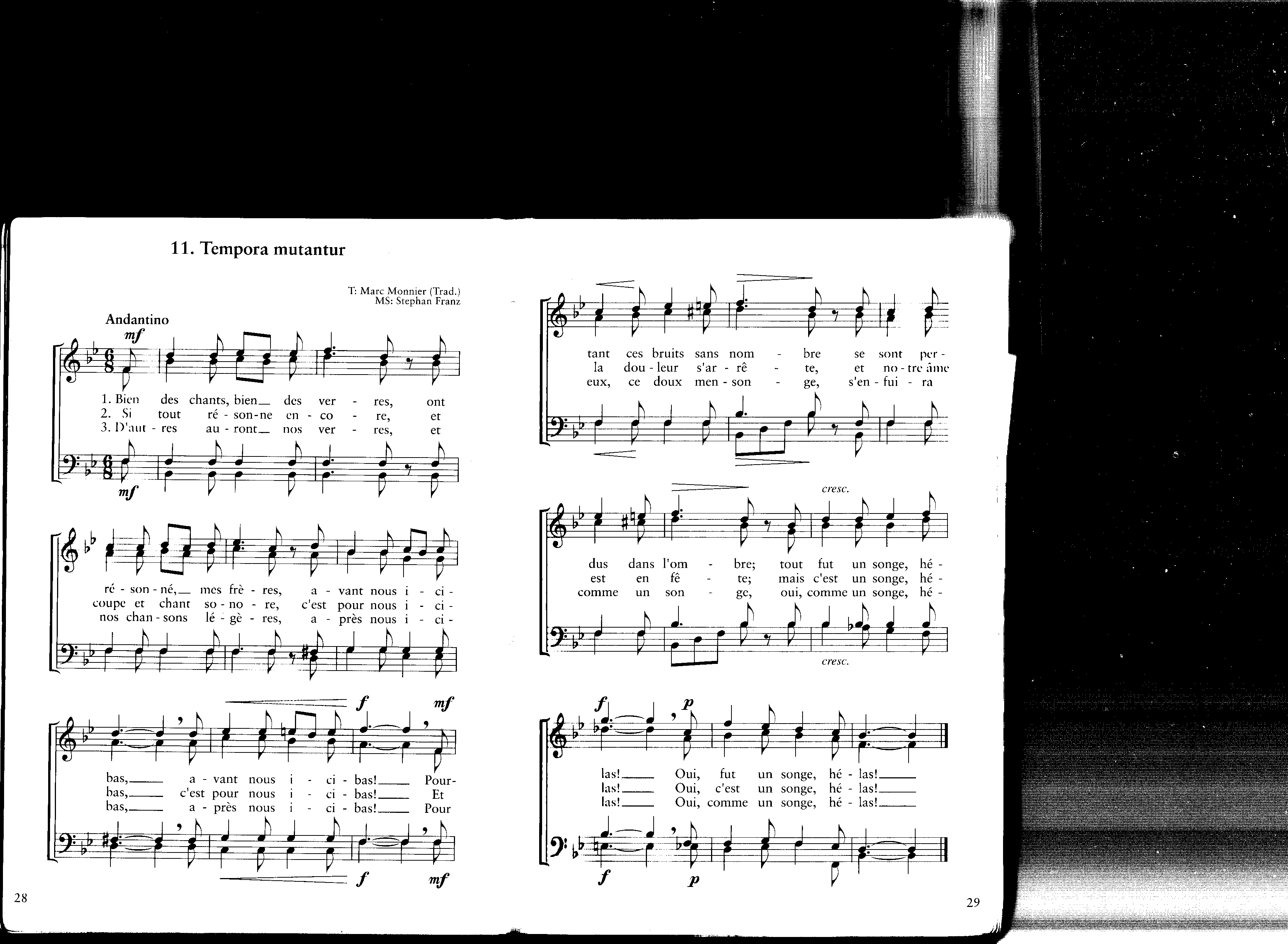 Tonart: zweitletztes Be = b > b=do, B-Dur
fis statt f: Leitton zu g, d.h. zum la: Modulation zur parallelen Molltonart.
Veränderung im 1. Bass
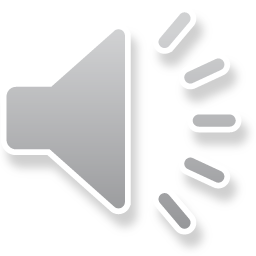 langsam
schnell
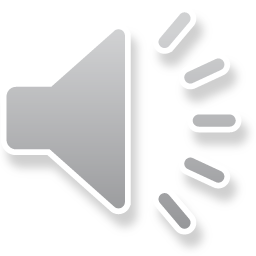 e statt es: Leitton zu f, d.h. zum so: Modulation zur Dominanttonart
Veränderung im 1. Tenor
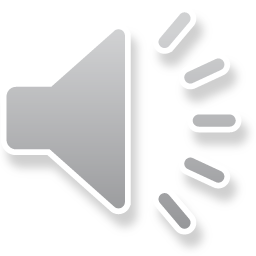 langsam
schnell
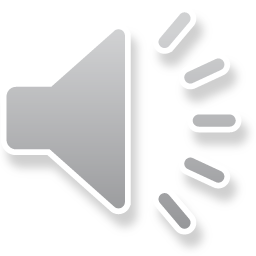 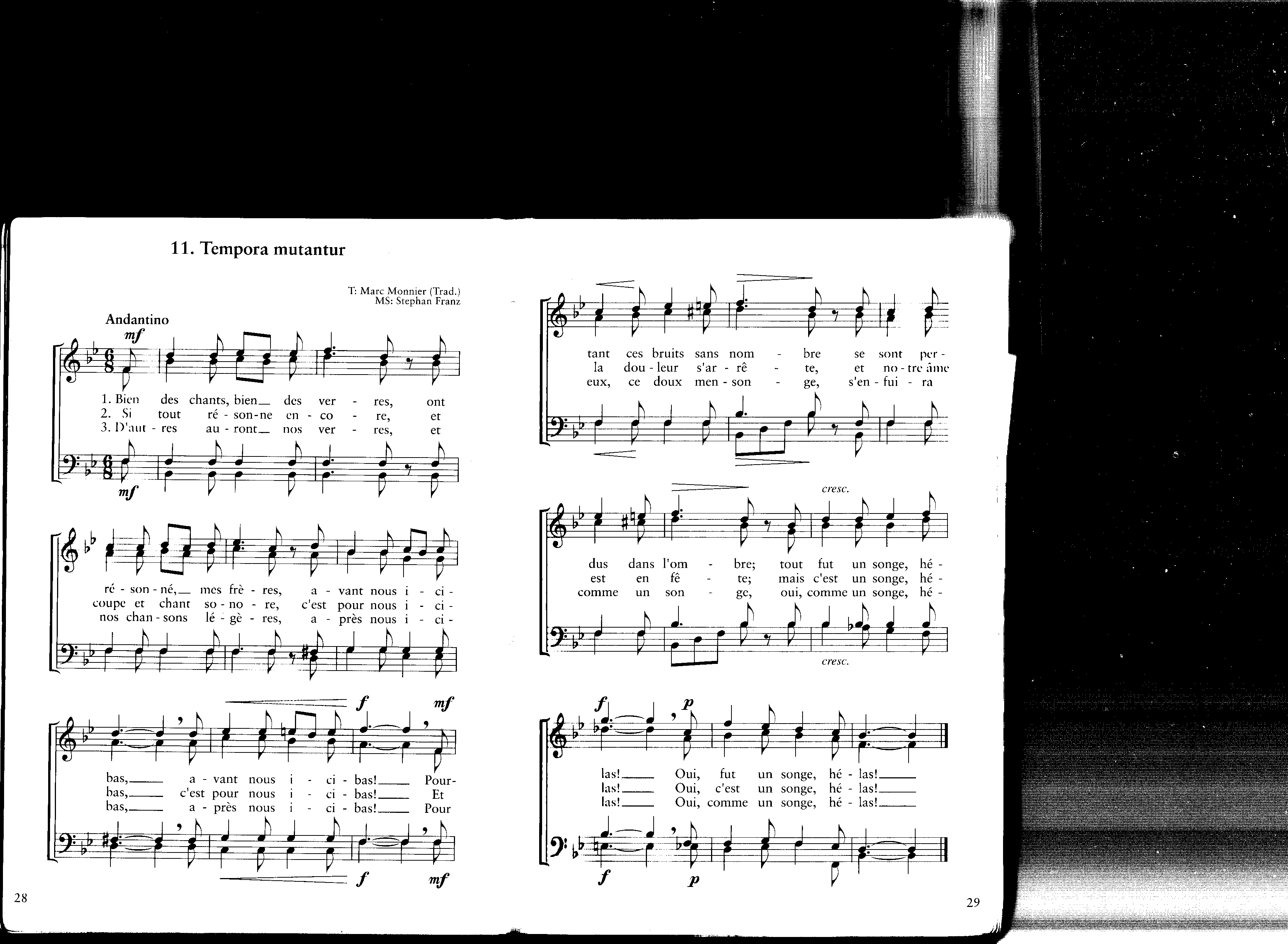 chromatische Durchgangsnoten im 1. und 2. Tenor, ohne Modulation
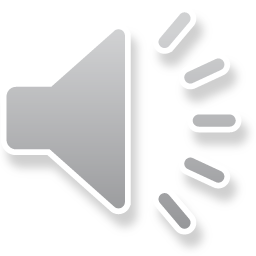 Tenor 1 und 2
langsam
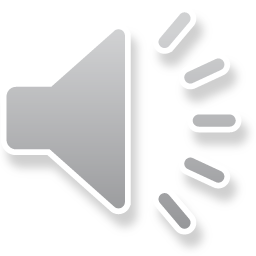 schnell
as statt a im 2. Bass: gehört zum Dominantseptakkord b-d-f-as zu Es-Dur
2. Bass
langsam
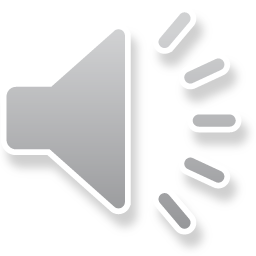 Statt dem erwarteten Es-Dur 
folgt ein Vierklang auf e: 
verminderter Septakkord
e-g-b-des : dominantisch zu f,
mit e als Leitton.
schnell
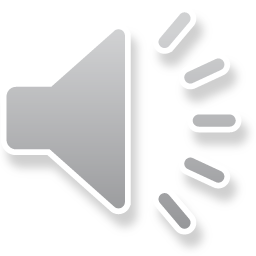 Der F-Dur-Akkord folgt direkt als Dominantseptakkord mit es > Chromatik im 2. Bass f-e-es-d
t
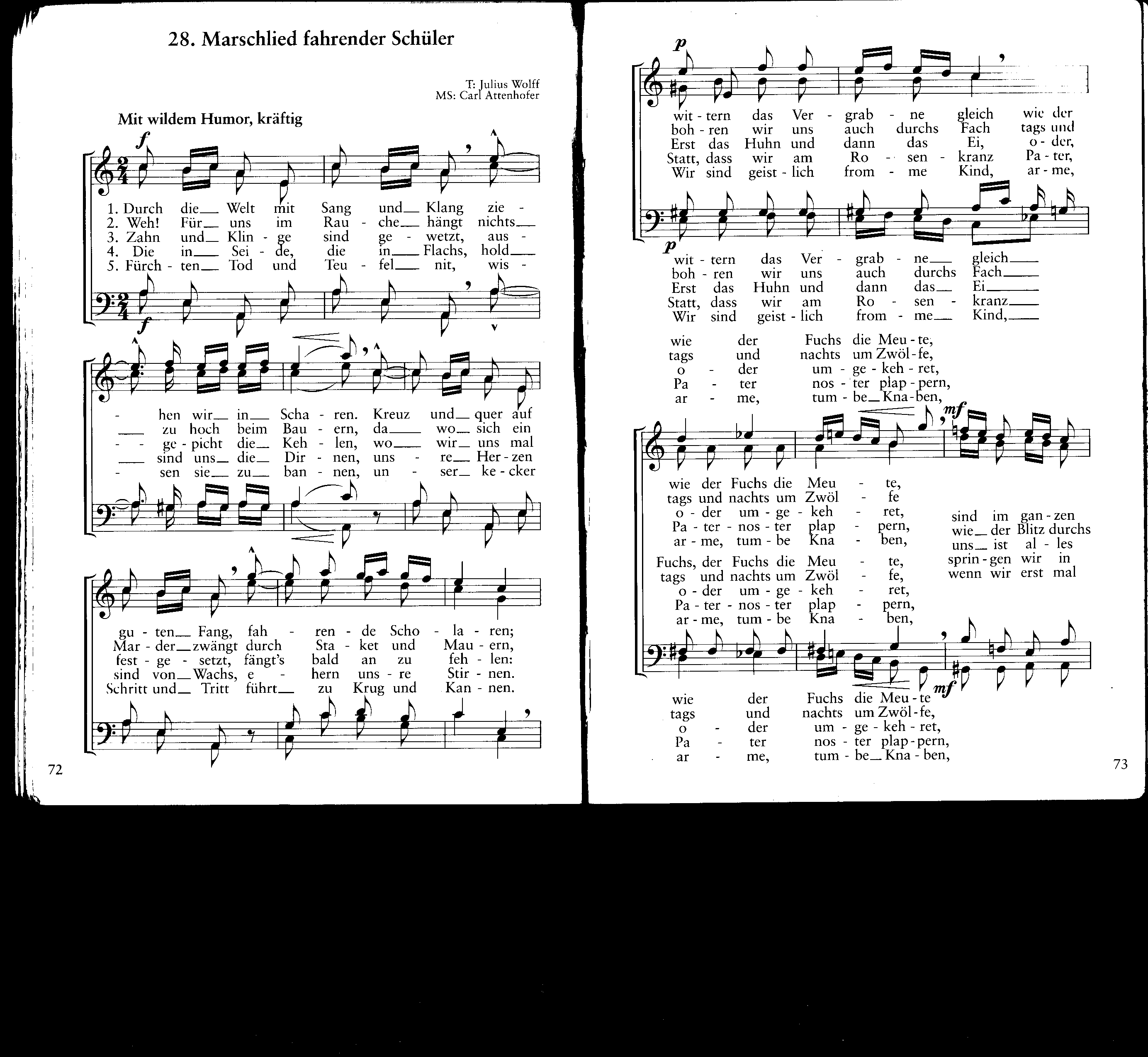 Und nun noch etwas Kniffligeres
1. Teil: rhythmische Klippen
langsam
synkopisch vorgezogener Beginn der zweiten Zeile in allen Stimmen
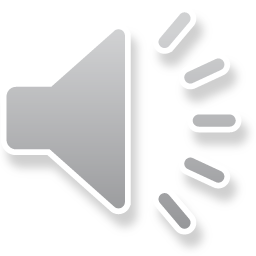 synkopisch vorgezogener Beginn der dritten und vierten Zeile nur in Tenor 1 und 2 – Bass 1 und 2 erst auf Taktbeginn
schnell
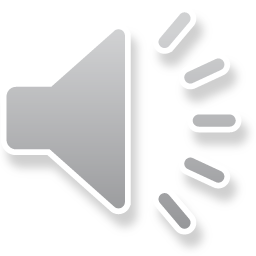 gis = Leitton zu a (=Grundton von a-Moll)
Harmonik auf Umwegen
langsam       schnell
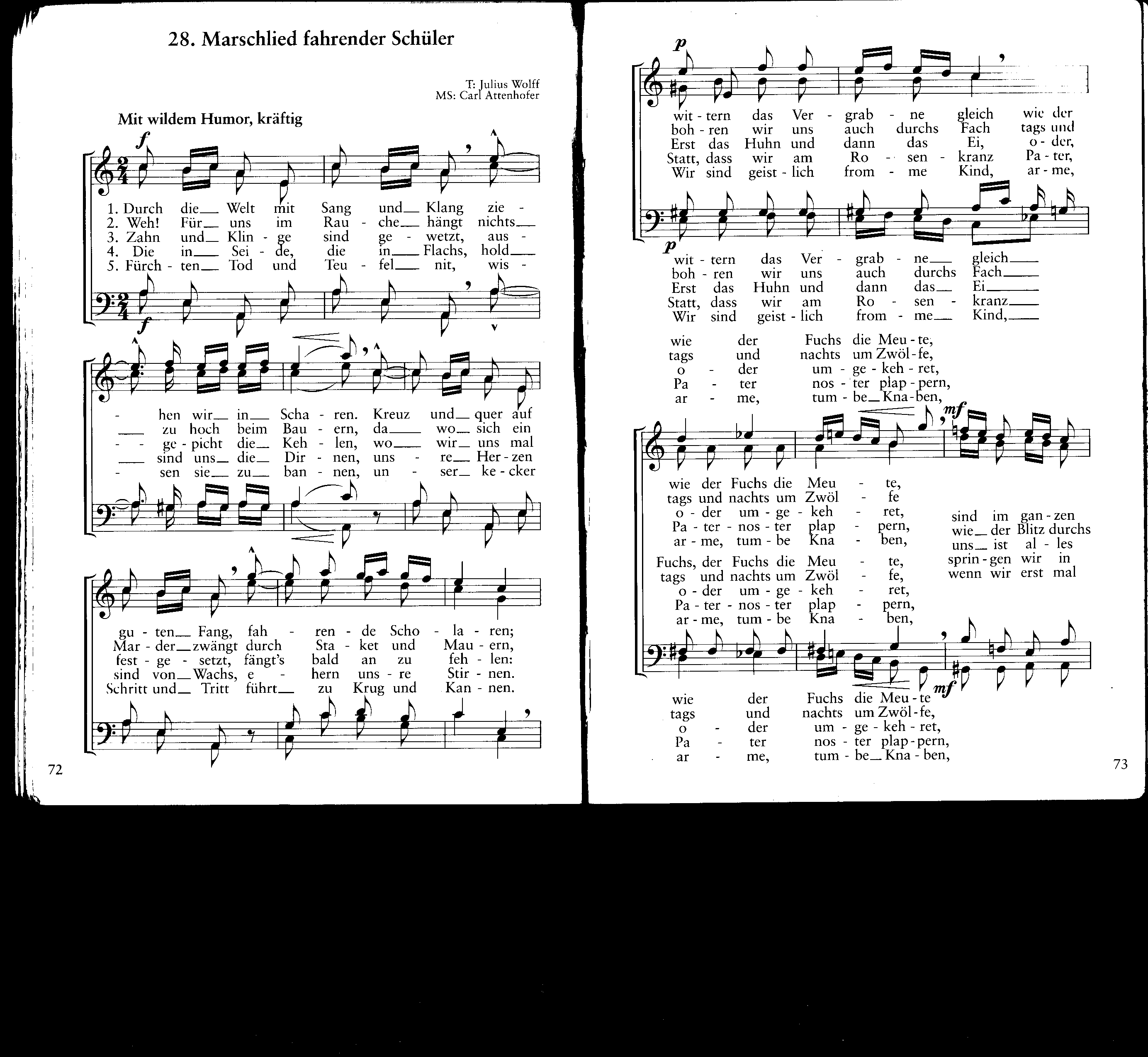 gis = Leitton zum Grundton a
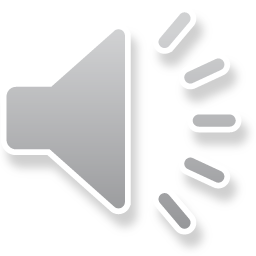 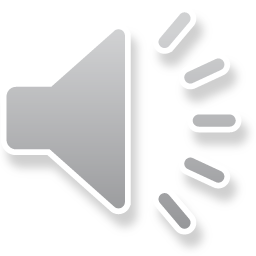 Tenor 1
fis-a-(c)-es = verminderter Septakkord mit Leitton fis zu g
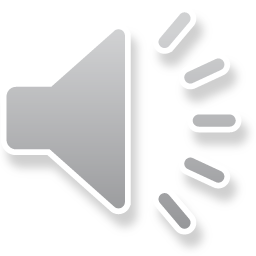 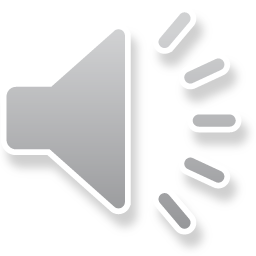 Tenor 2
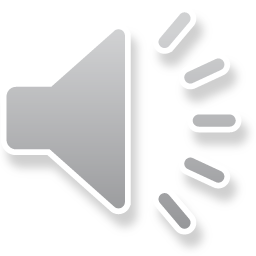 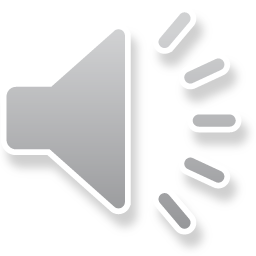 Bass 1
d-fis-a : Dominante zum Zeilenschluss in G-Dur
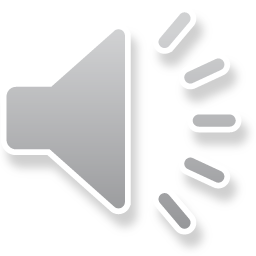 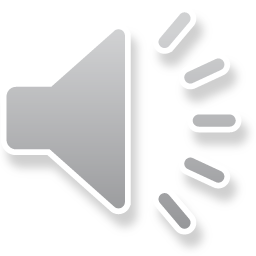 Bass 2
gis-h-d-f = verminderter Septakkord mit Leitton gis zum Zeilenschluss in a-Moll
Zeilenschluss in E-Dur (Dominante der Grundtonart a-Moll)
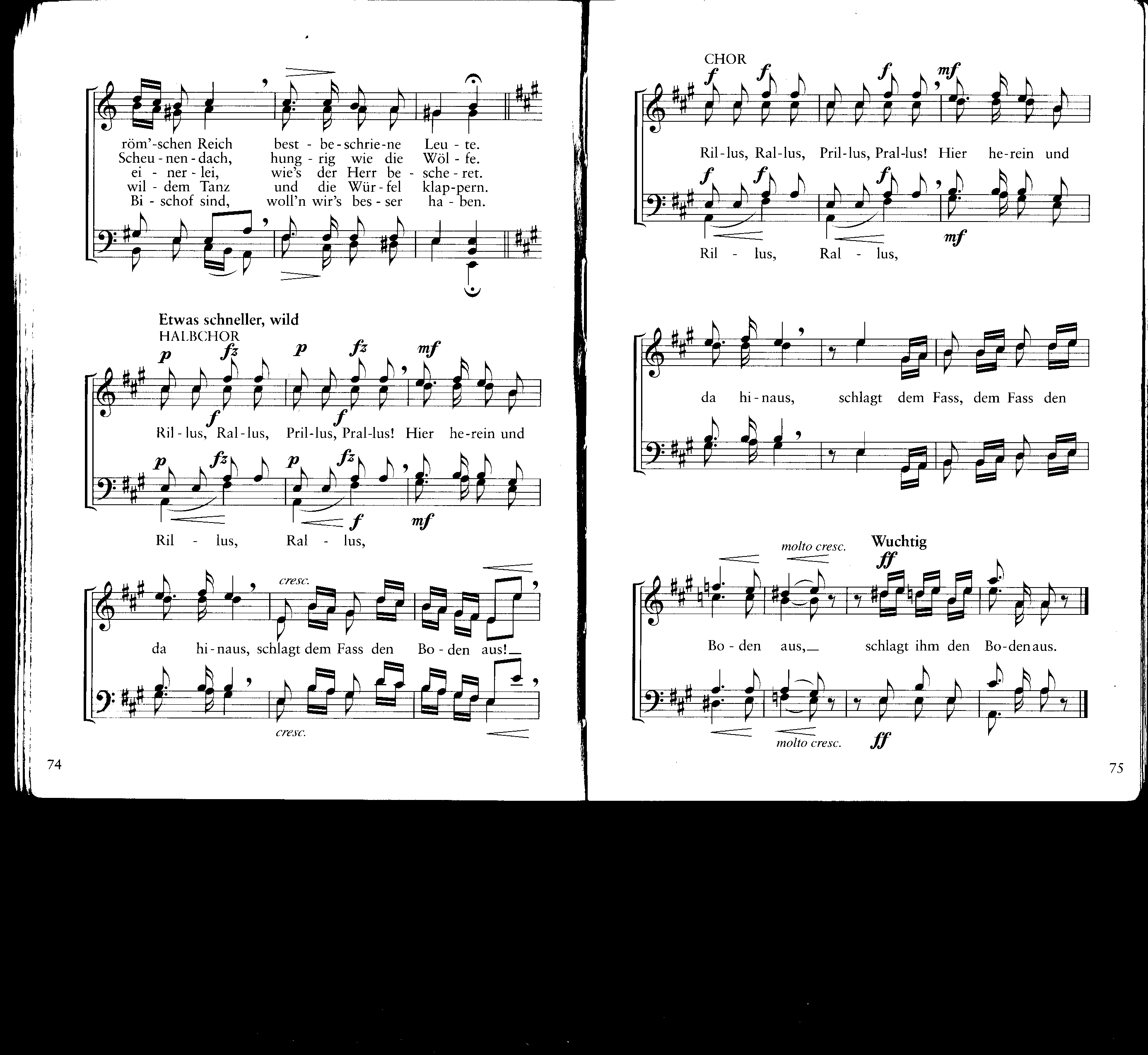 dis-f-a = verminderter Dreiklang mit Leitton zu e (eingeschobener dominantischer Klang)
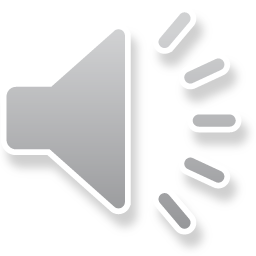 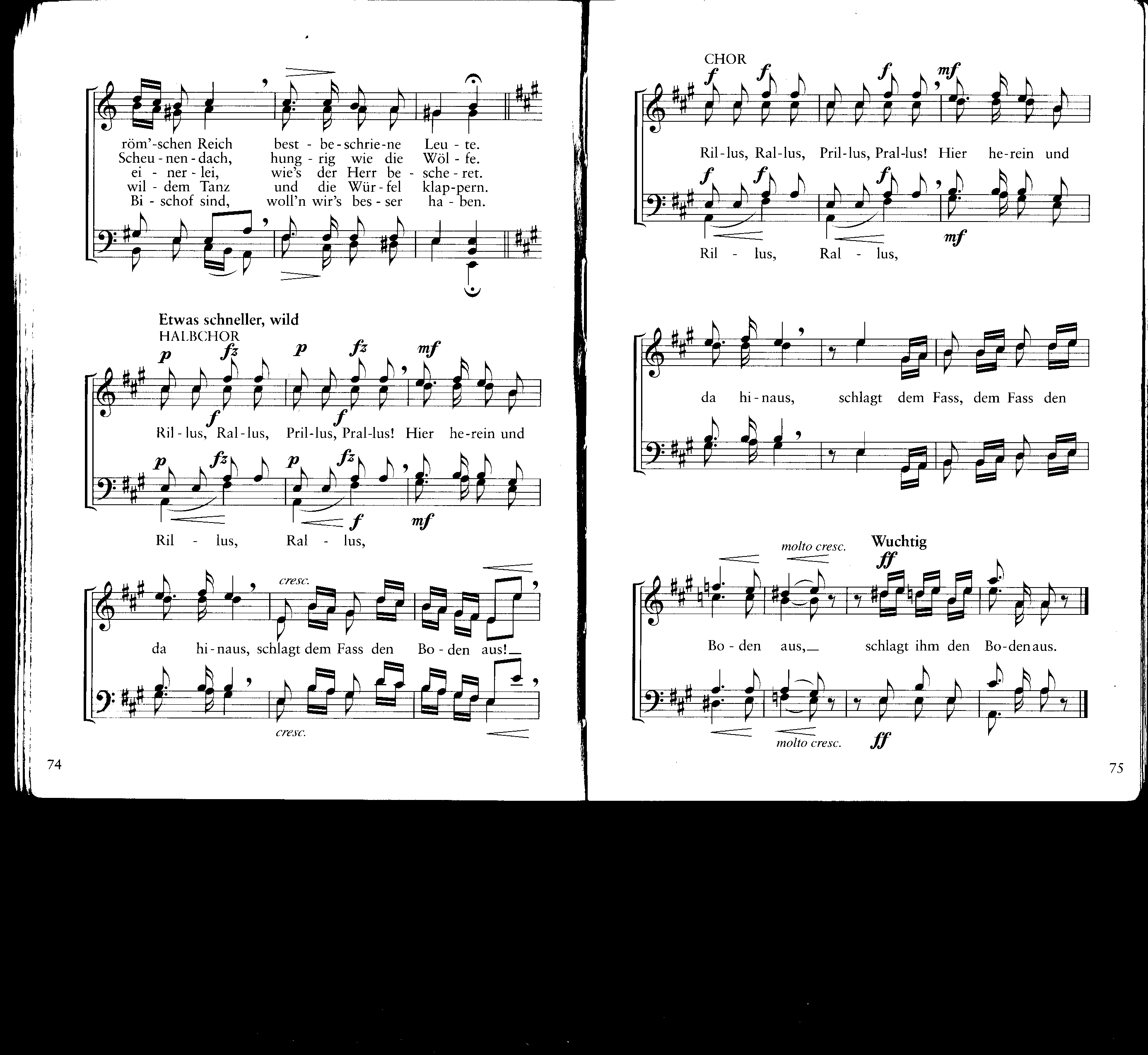 Schlussteil langsam
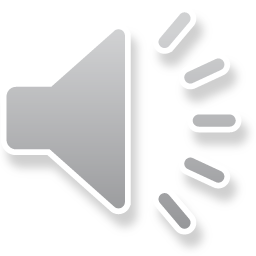 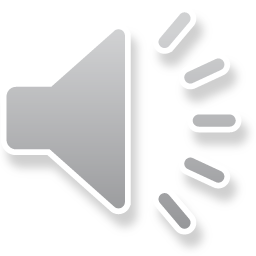 Schlussteil schnell
rhythmische Klippe: Nach dem Schlag beginnen
Bass 2: Sextsprünge
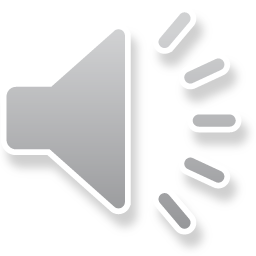 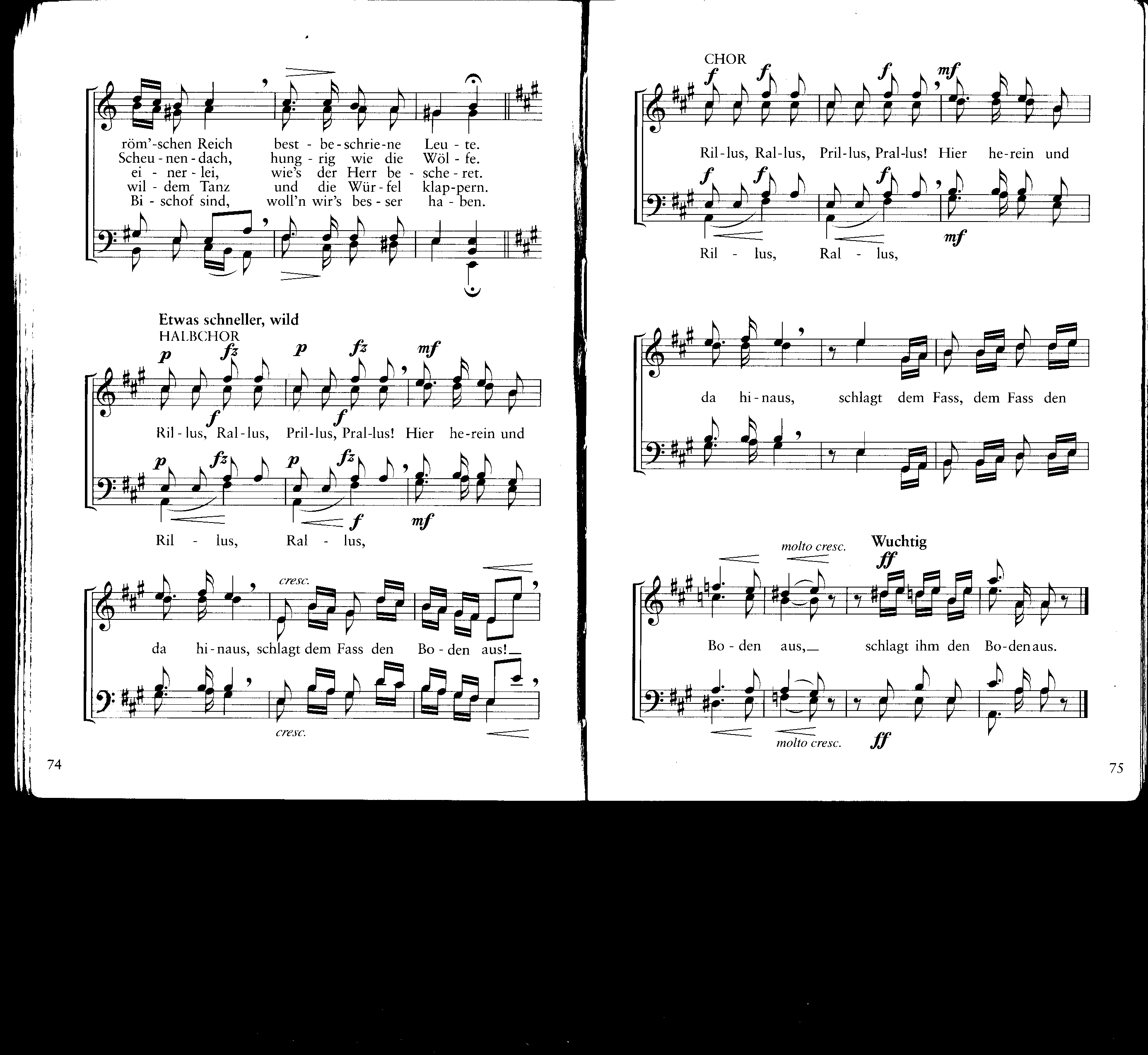 Chromatik in allen Stimmen
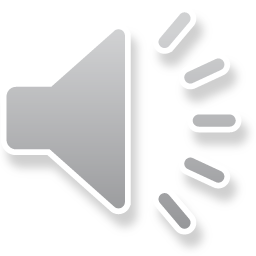 Tenor 1
Tenor 2
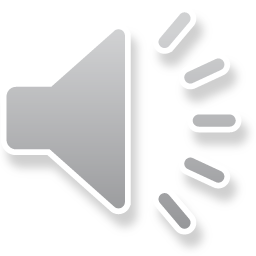 Bass 1
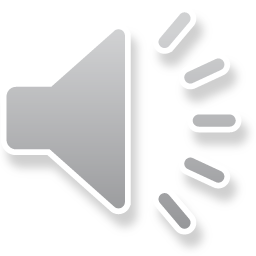 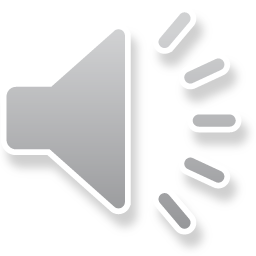 Bass 2
Chromatik in Tenor 1/2
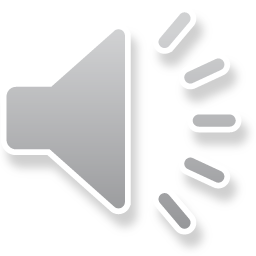